GeoScience DWG Welcome
104th OGC Technical Committee – GeoScience DWG session
Southampton, United Kingdom
Mickaël BEAUFILS & Carina KEMP
14 September 2017
Copyright © 2017 Open Geospatial Consortium
Agenda
8h00 – 09h45
Administrative stuff
Set up of a mail list
Wiki page
Election of co-chairs

Presentations and discussion about Borehole description
8h45: Updates on boreholes in EPOS: architecture, BoreholeView (Sylvain GRELLET - BRGM) x2
8h55: Updates on boreholes in EPOS: BoreholeUML model (Henning LORENZ - Uppsala University)
9h00: GeoSciML & GWML for boreholes (Eric BOISVERT - Natural Resources Canada) x2
9h10: WitsML (Jean-François RAINAUD - Energistics)
9h15: Discussion
Copyright © 2017 Open Geospatial Consortium
Agenda
10h15 – 12h00
Presentations and discussion about 3D geomodelling / urban geology / geotechnics / BIM
10h20: Updates on models exchanges in EPOS (Sylvain GRELLET - BRGM)
10h25: ResqML (Jean-François RAINAUD - Energistics)
10h30: 3D geomodel metadata description (Gerold DIEPOLDER - Bavarian Environment Agency)
10h35: i3DGS (Laurent AILLERES - Monash University)
10h40: Geo3DML and CGS experience on urban geology (Honggang QU & Zhang MINGHUA - China Geological Survey) x2
10h50: Standardizing access to geological models and geotechnical information: the SCUDDD and MINND projects (Mickael BEAUFILS - BRGM) x2
11h00: Discussion and wrap-up of session
Copyright © 2017 Open Geospatial Consortium
Administrative information
Mailing list
Will be set up soon!
Who are the first members?
By default, all people invited to this meeting are automatically included into the mailing list (with of course possibility to resign if requested)

Wikipage : Home of GeoScience DWG !
http://external.opengeospatial.org/twiki_public/GeoScienceDWG/WebHome
Public site (not restricted to OGC people)
What can you put here?
Resources from GeoScienceDWG TC meetings (e.g presentations)
Links to interesting project / websites to highlight
Copyright © 2017 Open Geospatial Consortium
Election of co-chairs
According to the charter:
“The  Geoscience DWG will have up to three co-chairs, who will coordinate the agenda for OGC meetings”

Candidature of Mickaël BEAUFILS (BRGM)

Candidature of Carina KEMP (GeoScience Australia)
Copyright © 2017 Open Geospatial Consortium
The co-chairs viewpoint
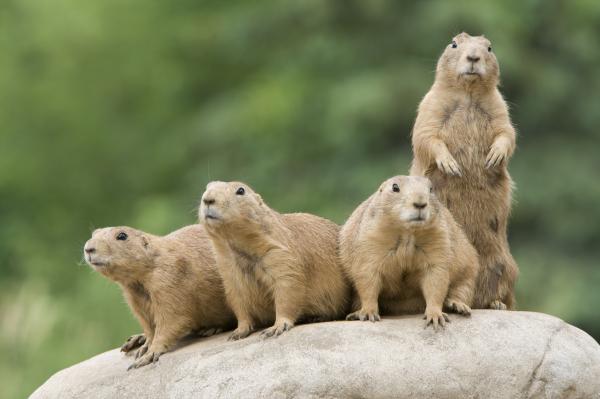 Co-chair
Copyright © 2017 Open Geospatial Consortium
GeoScienceDWG domain of activities:A mix of different disciplines around geology
from Delft TC presentation of GeoScienceDWG
Volcanology
Seismology
Mineral
resources
Soil
Geology
Oil & gas
Mining
Geophysics
HydroGeology
Underground
constructions
Copyright © 2017 Open Geospatial Consortium
Understanding the subsurface
(from Beaufils & Grellet, INSPIRE 2017)
Gathering evidence
Modeled
world
Real
world
Borehole logs
Field observations
GeoRessource
(water, ore,… )
Geophysics Measurements
…
Human actions
Interpretation
Aquifers
Geologic Units
Observation Campaign
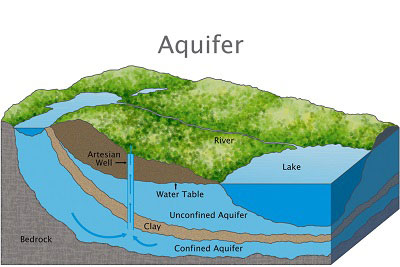 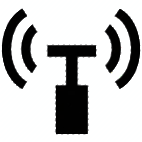 Geologic Structures
Hazard areas
Boreholes
Models
Geomorphologic Features
Env. Monitoring Facilities
…
…
?
Predictions
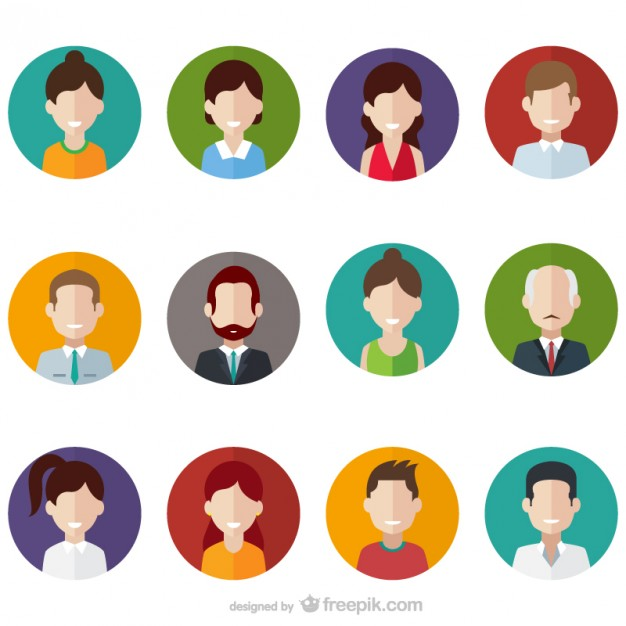 Spatial representations
(virtual borehole logs, maps, …)
Expected evolution (extrapolation)
Legend:
Features
Copyright © 2017 Open Geospatial Consortium
Observations
Enhancing GeoScience data interoperability
From a user point of view
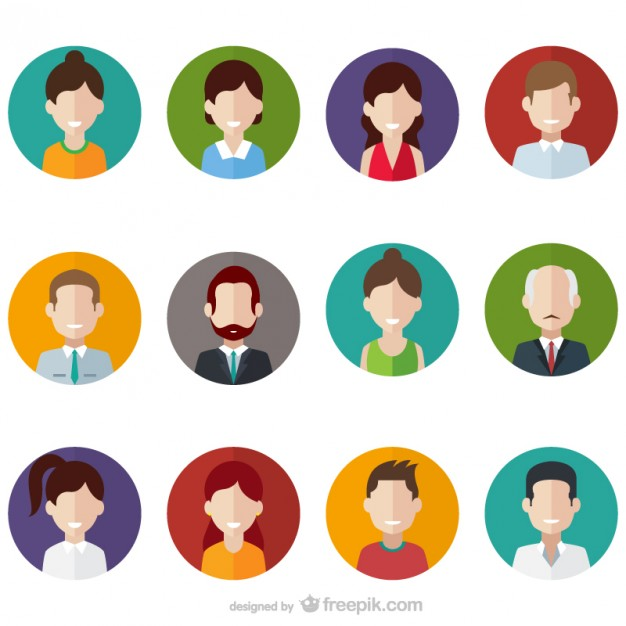 Can I daily work with that system?
Can I discover existing data?
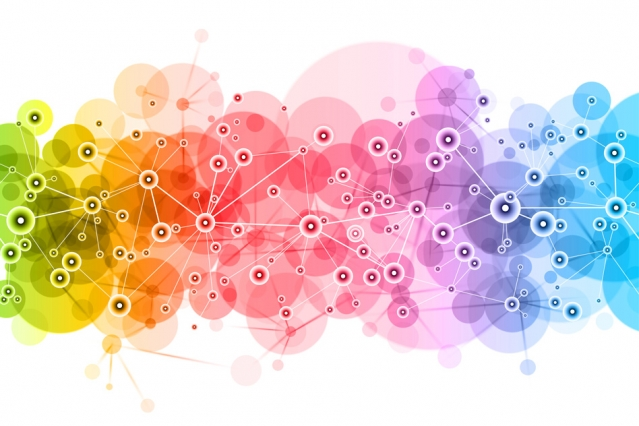 Can I understand data?
Can I get those data?
DATA
1
2
3
4
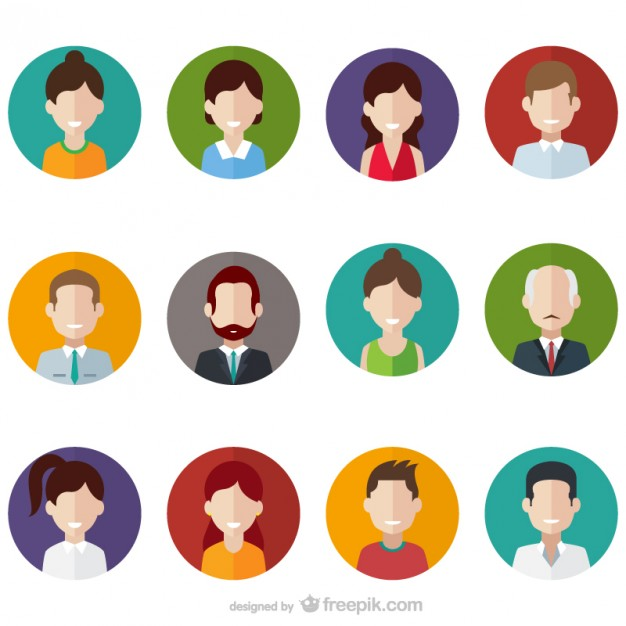 Copyright © 2017 Open Geospatial Consortium
Enhancing GeoScience data interoperability
Responses to the needs
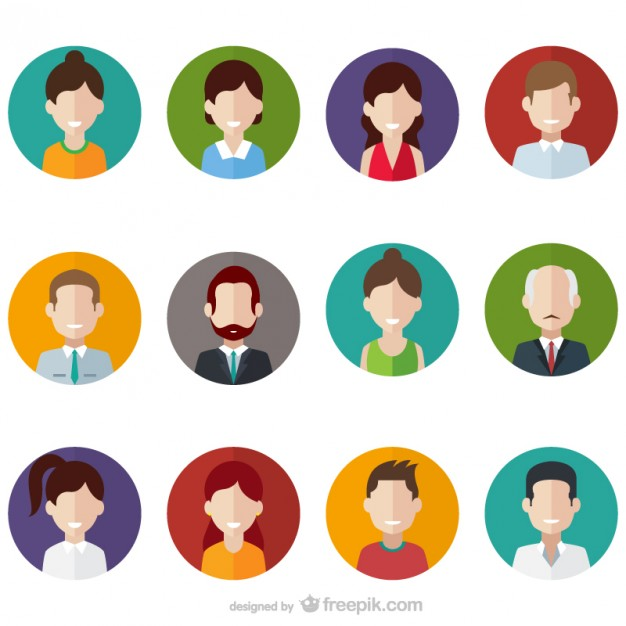 Can I daily work with that system?
Can I discover existing data?
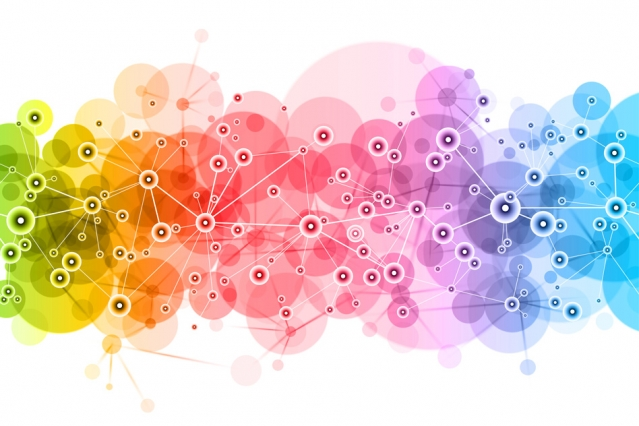 Can I understand data?
Can I get those data?
DATA
1
2
3
4
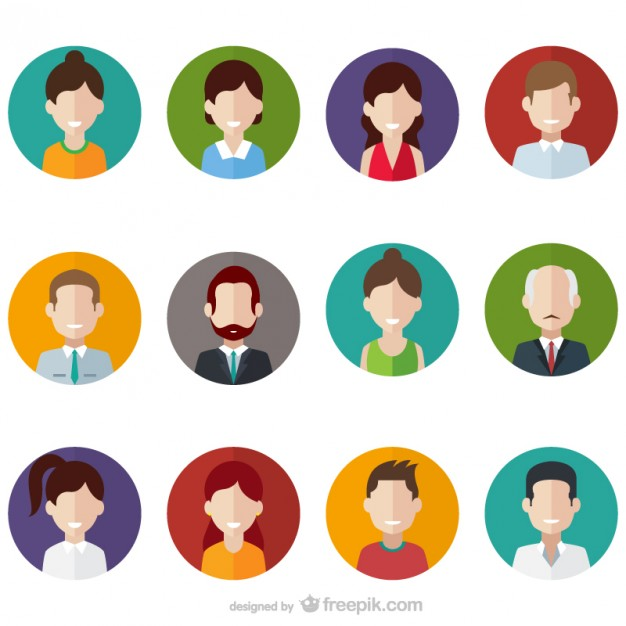 Tools (interfaces, client, …)
Semantics & Linked Data
Standardized exchange protocols
Metadata & catalogs
Copyright © 2017 Open Geospatial Consortium
Key goals
from Delft TC presentation of GeoScienceDWG
Foster technical solutions which support interoperable concepts, data definitions, formats and services for publishing, search, and exchange of geoscientific information.
Ensure thematic/semantic coherence within the Geoscience domains and the Geoscience related ones: Geology, Hydrogeology, Mineral Resources, Surface Hydrology, Soil …
Define proper interfaces with City and Infrastructure related domain
Support proper exchange with Risk monitoring, prevention and management activities
Focus industry and research organizations (incl. RDA) attention on the value added of interoperable approaches
Identify and work with a select set of partners in this area, and initiate demonstration projects to develop and publicize best practices in this area.
Establish a workable approach to managing standards for geoscience spatial features, their temporal aspects, related metadata, and other business information.
Copyright © 2017 Open Geospatial Consortium
Let’s have geoscience data standardization!
Copyright © 2017 Open Geospatial Consortium
Presentations and discussion about Borehole description
8h45: Updates on boreholes in EPOS: architecture, BoreholeView (Sylvain GRELLET - BRGM) x2

8h55: Updates on boreholes in EPOS: BoreholeUML model (Henning LORENZ - Uppsala University)

9h00: GeoSciML & GWML for boreholes (Eric BOISVERT - Natural Resources Canada) x2

9h10: WitsML (Jean-François RAINAUD - Energistics)

9h15: Discussion
Copyright © 2017 Open Geospatial Consortium
Presentations and discussion about 3D geomodelling / urban geology / geotechnics / BIM
10h20: Updates on models exchanges in EPOS (Sylvain GRELLET - BRGM)

10h25: ResqML (Jean-François RAINAUD - Energistics)

10h30: 3D geomodel metadata description (Gerold DIEPOLDER - Bavarian Environment Agency)

10h35: i3DGS (Laurent AILLERES - Monash University)

10h40: Geo3DML and CGS experience on urban geology (Honggang QU & Zhang MINGHUA - China Geological Survey) x2

10h50: Standardizing access to geological models and geotechnical information: the SCUDDD and MINND projects (Mickael BEAUFILS - BRGM) x2

11h00: Discussion and wrap-up of session
Copyright © 2017 Open Geospatial Consortium